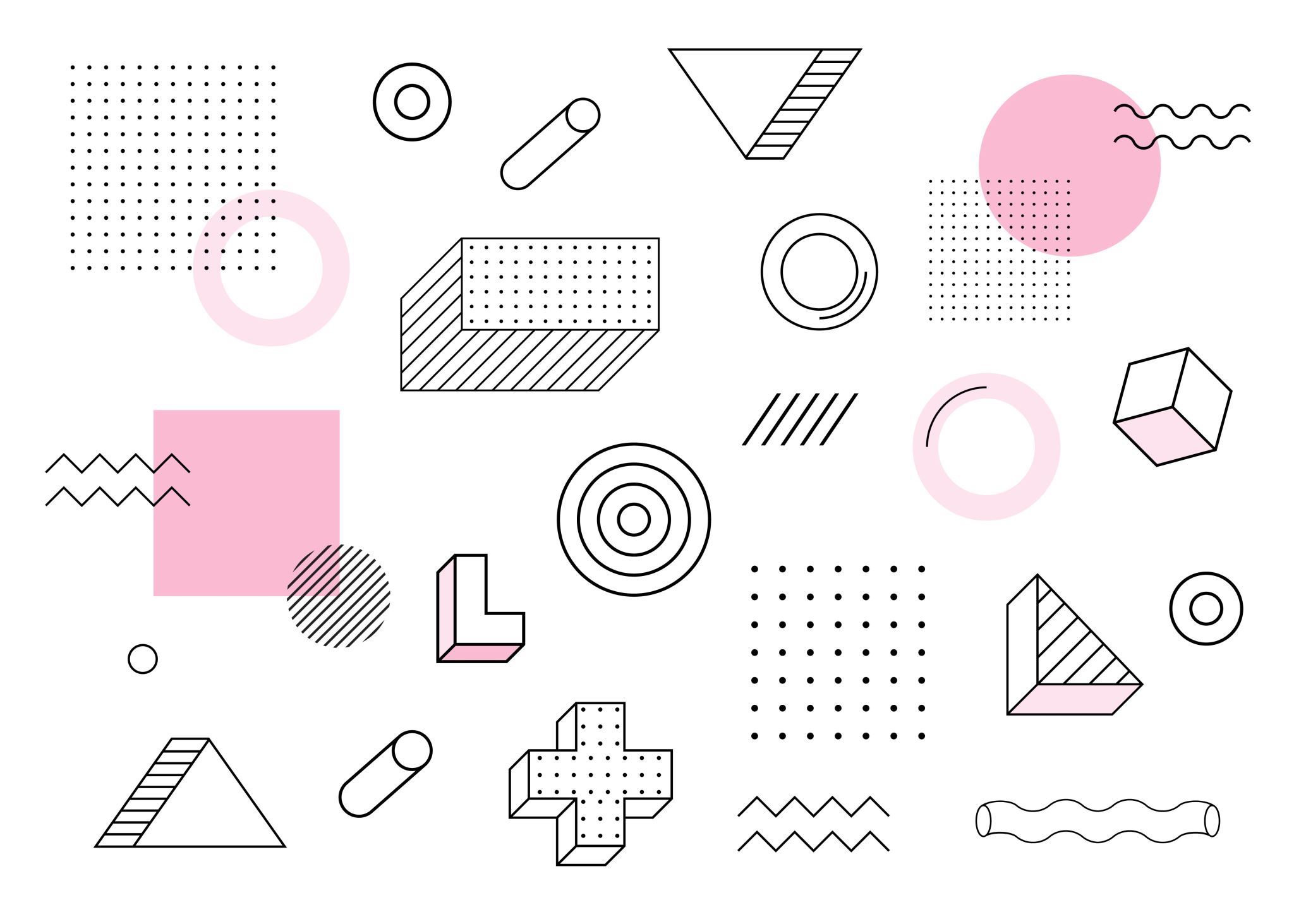 Splitske znamenite osobe
Toni Milun, Vicko Andrić I Ivan Ureman
Toni milun
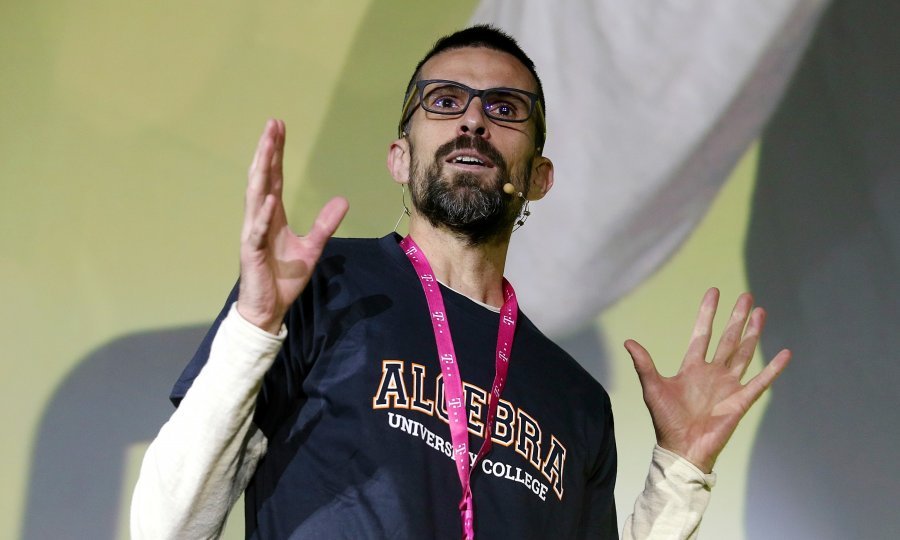 Rođenje: 10.5.1973.
Najpopularniji profesor matematike u Hrvatskoj
Profesor matematike I fizike
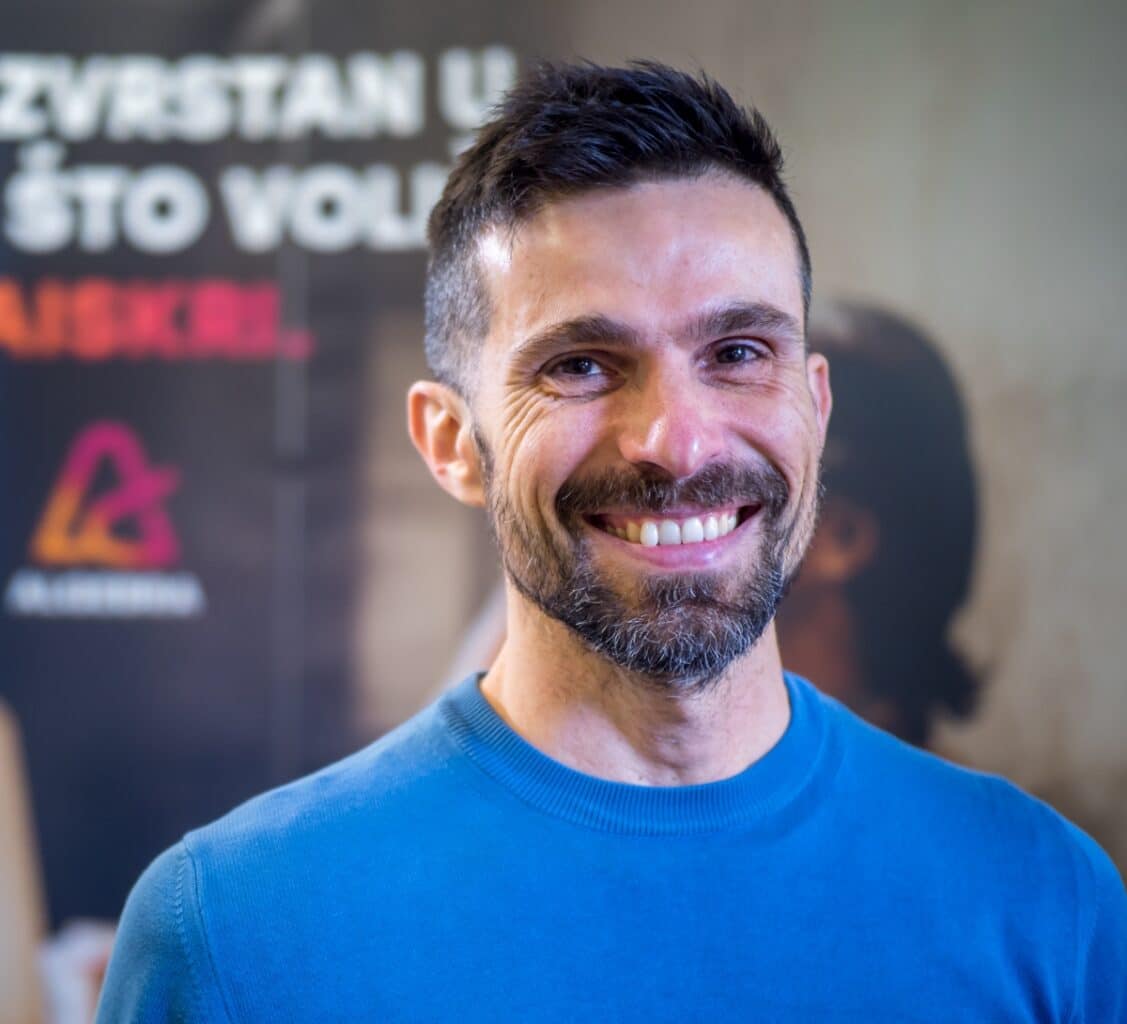 Toni milun
Školovanje
Osnovna I srednja škola: Split
Fakultet: PMF 
Diplomira 1999.
2012. završava studij Statističke metode za ekonomske analize i programiranje
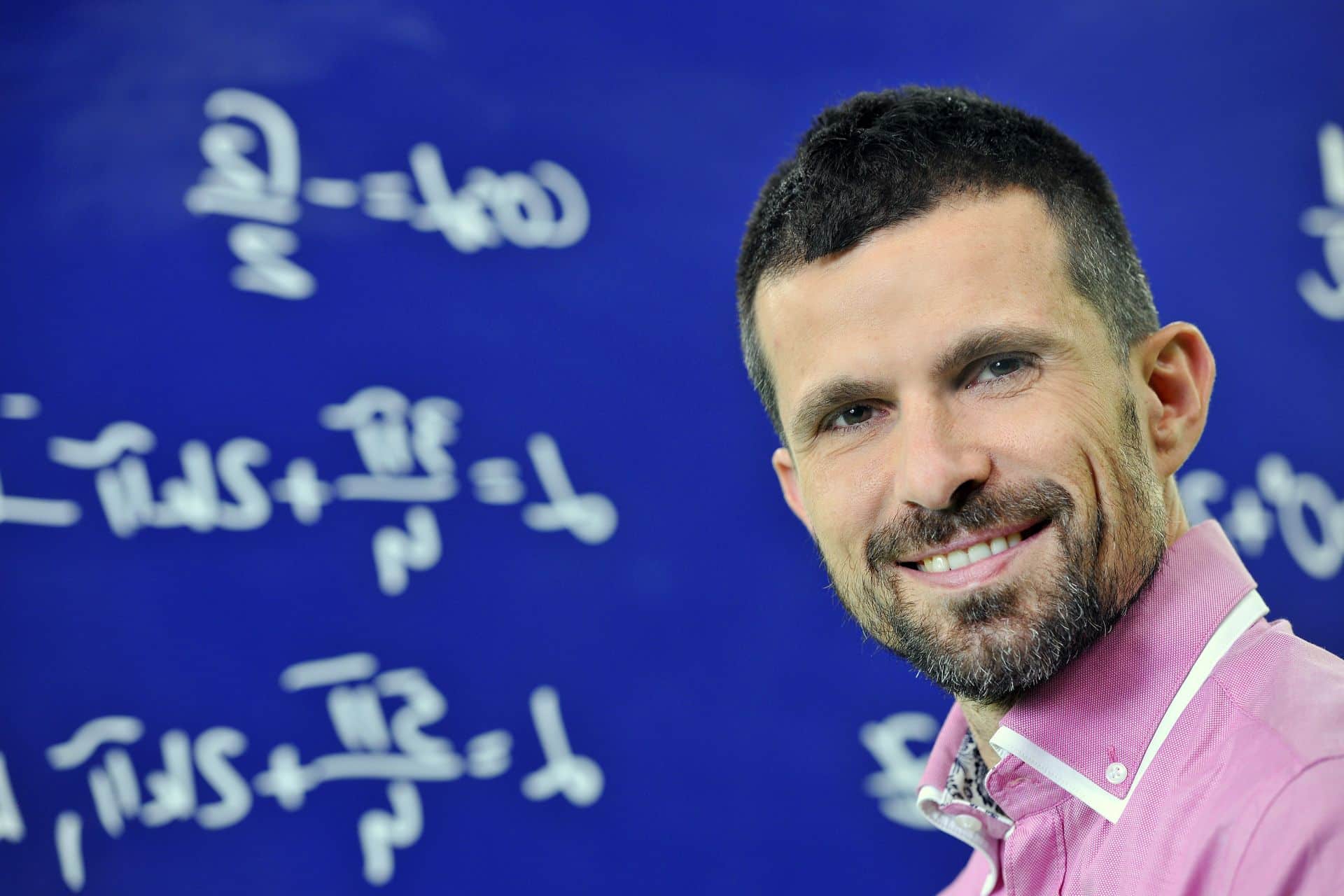 Toni milun
Posao
Od 2001. do 2005. - Stručni suradnik matematike i fizike
Nakon 2005. - Predaje matematiku na stručnom studiju u Splitu
2011. - Nastanak njegove stranice sa preko 1700+ videozapisa
2016. - početak rada u  Algebri
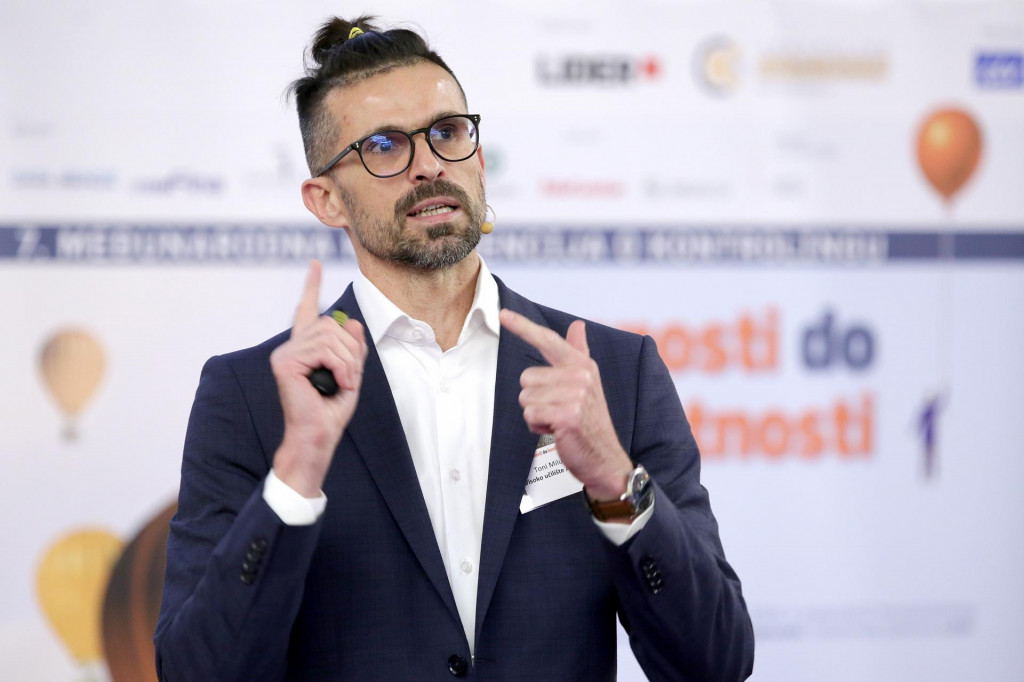 Toni milun
Postignuća
2012. - ponos hrvatske
Akademija Zagrebačke burze za izniman doprinos izobrazbi o tržištu kapitala 
 za 2016.
Nominiran za Večernjakovu ružu
Vicko andrić
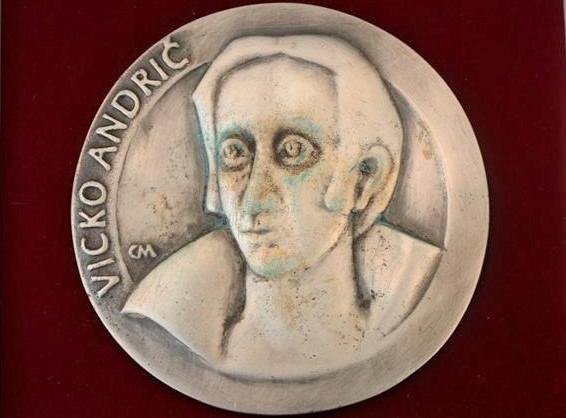 Rođenje:  Trogir, 23.03.1793.
Preminuo:  Split, 15. 01. 1866.
Roditelji:  Otac Josip I majka Antica
Vicko andrić
Školovanje
1803. do 1807. godine pohađao je nadbiskupsku gimnaziju
Od jeseni 1807. do 1810. godine Vicko je prolazio zadarski licej
Liceo di Zara
Profesor Basilio Mazzoni
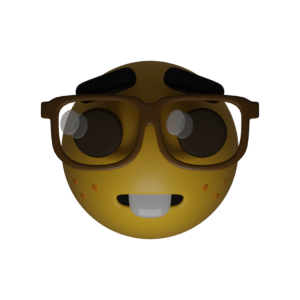 Vicko andrić
Sveučilište u Rimu
Odlazi 1812. na školovanje u Rim
Ondje je upisao Sveučilište matematičkih nauka i Umjetničku akademiju Sv. Luke
1816. godine Andrić steće zvanje arhitekta
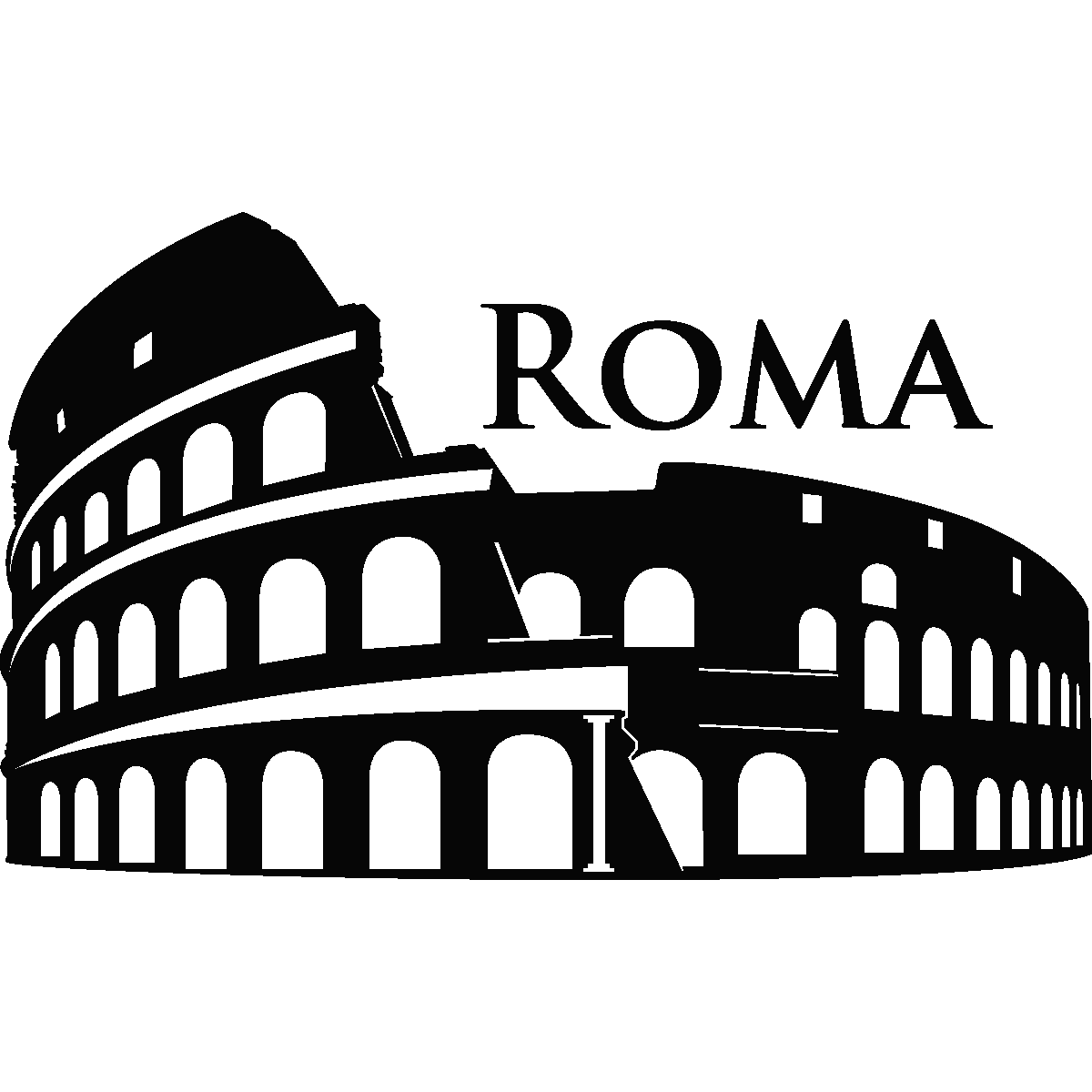 Vicko andrić
Projekt okruglog hrama
Projekt kasina i kazališta u Splitu
Projekt svratišta
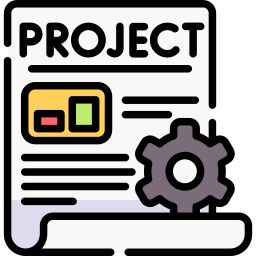 Povratak u Split
Vicko andrić
1817. godine se vraća u Split

Krajem 1817. imenovan za ”privremenog carskog kraljevskog okružnog inžinjera”
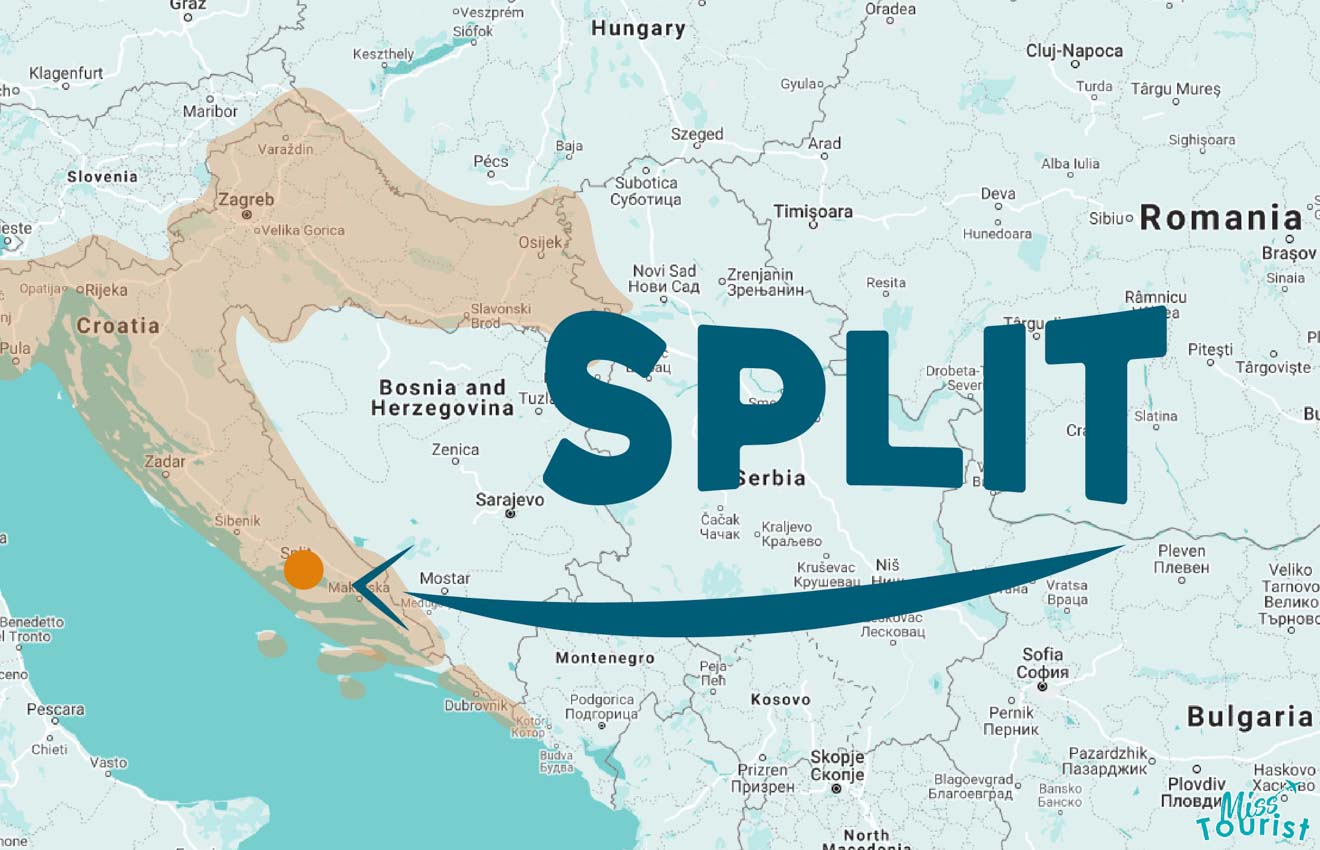 Realizacija
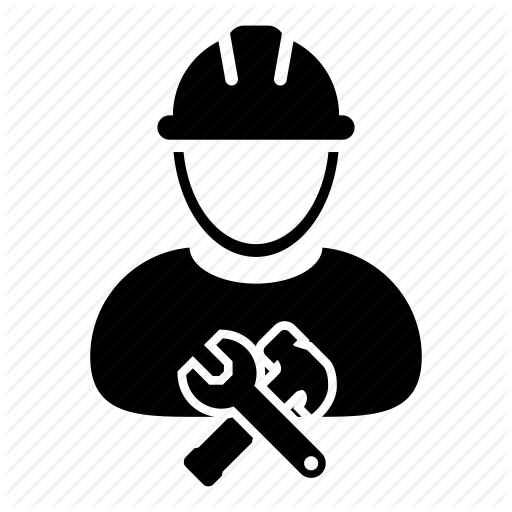 Jedina poznata izvedena ostvarenja Vicka Andrića u Splitu su:
1821. – Zgrada Arheološkog muzeja uz istočni zid Dioklecijanove palače (srušena)
1823. – 1826. – Groblje i okrugli paviljon na Sustipanu
1846. – Zvonik Gospe od Zdravlja
Vicko andrić
Ivan Ureman
Rođenje: Split, 1583.
Preminuo: 1621.
Isusovac, svećenik
Misionar, astronom I matematičar
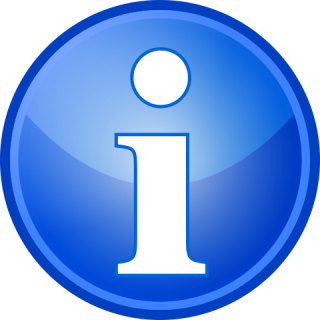 Misije u Aziji
Ivan Ureman
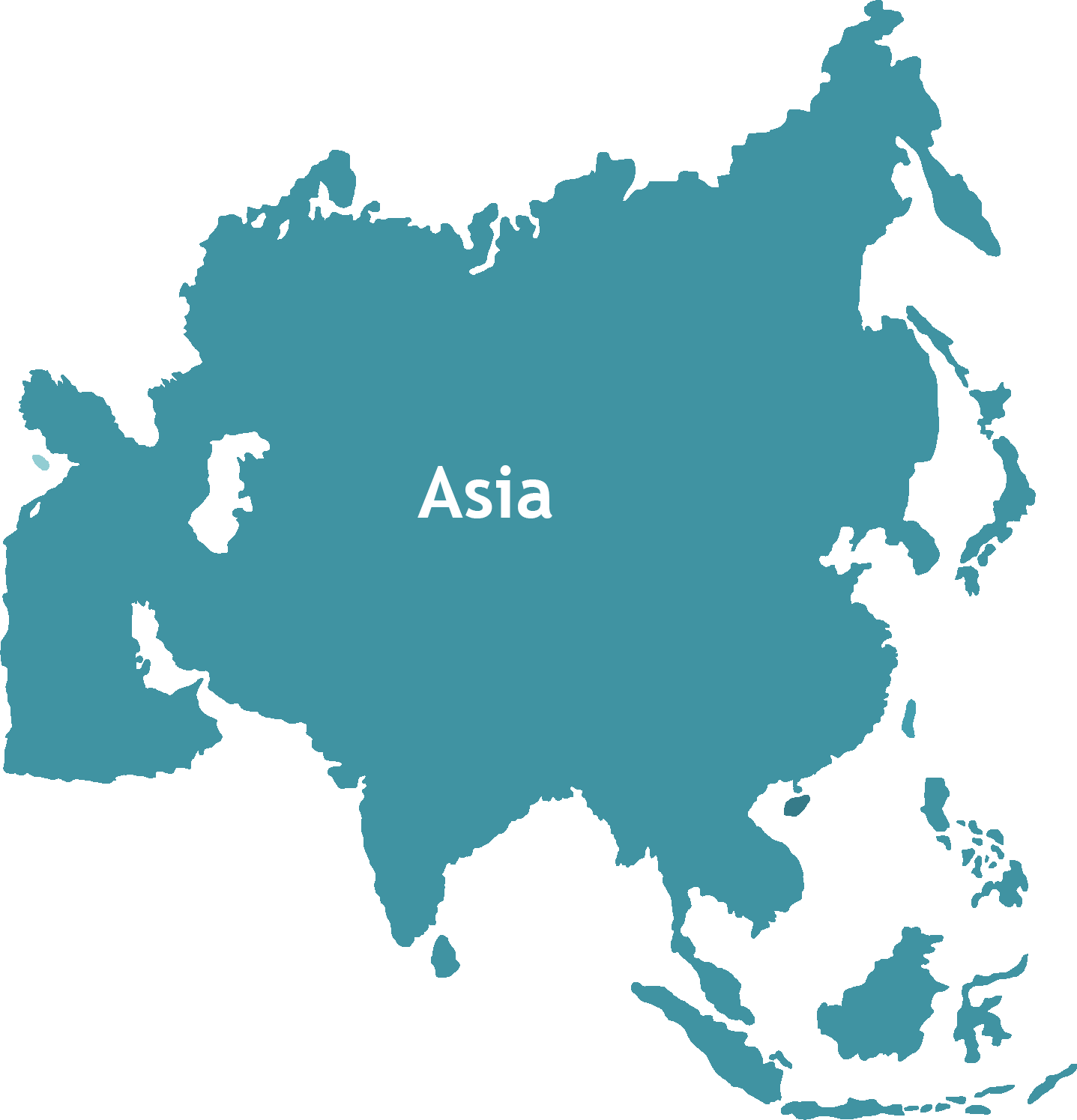 1615. - misije u Indiji I Kini
Proučava astronomiju
Prevodi izvješća japanskih misionara
Umire od bolesti u Kini
Postulat
Ivan Ureman
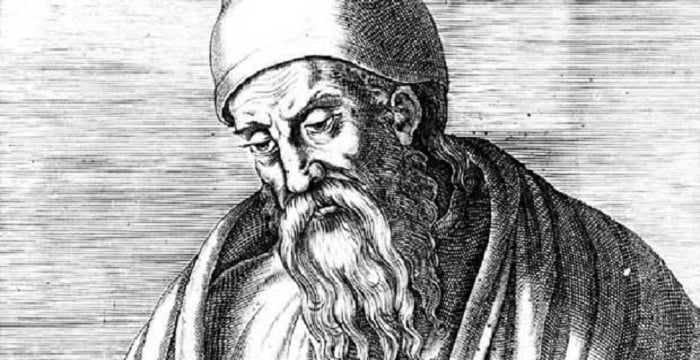 Euklidovi poučci
Dodaje 4. postulat
Sadržava tvrdnju
Veća ili manja
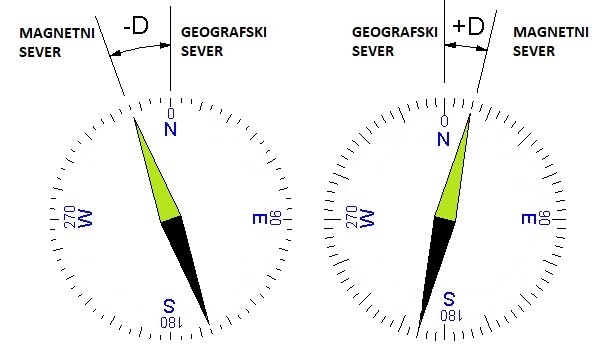 Ivan Ureman
Magnetska deklinacija je kut između magnetskog i zemljopisnog (geografskog) meridijana. Krivulje koje spajaju mjesta s istom magnetskom deklinacijom nazivaju se izogone, a s deklinacijom 0° agone.
Magnetska deklinacija
Ivan Ureman
Geomatriae speculatiuae compendium 
 (priručnik spekulativne geometrije)
Euklidov dio 'Elementi'
Dorađivan početkom 17.st. 
Sačuvan u Španjolskoj
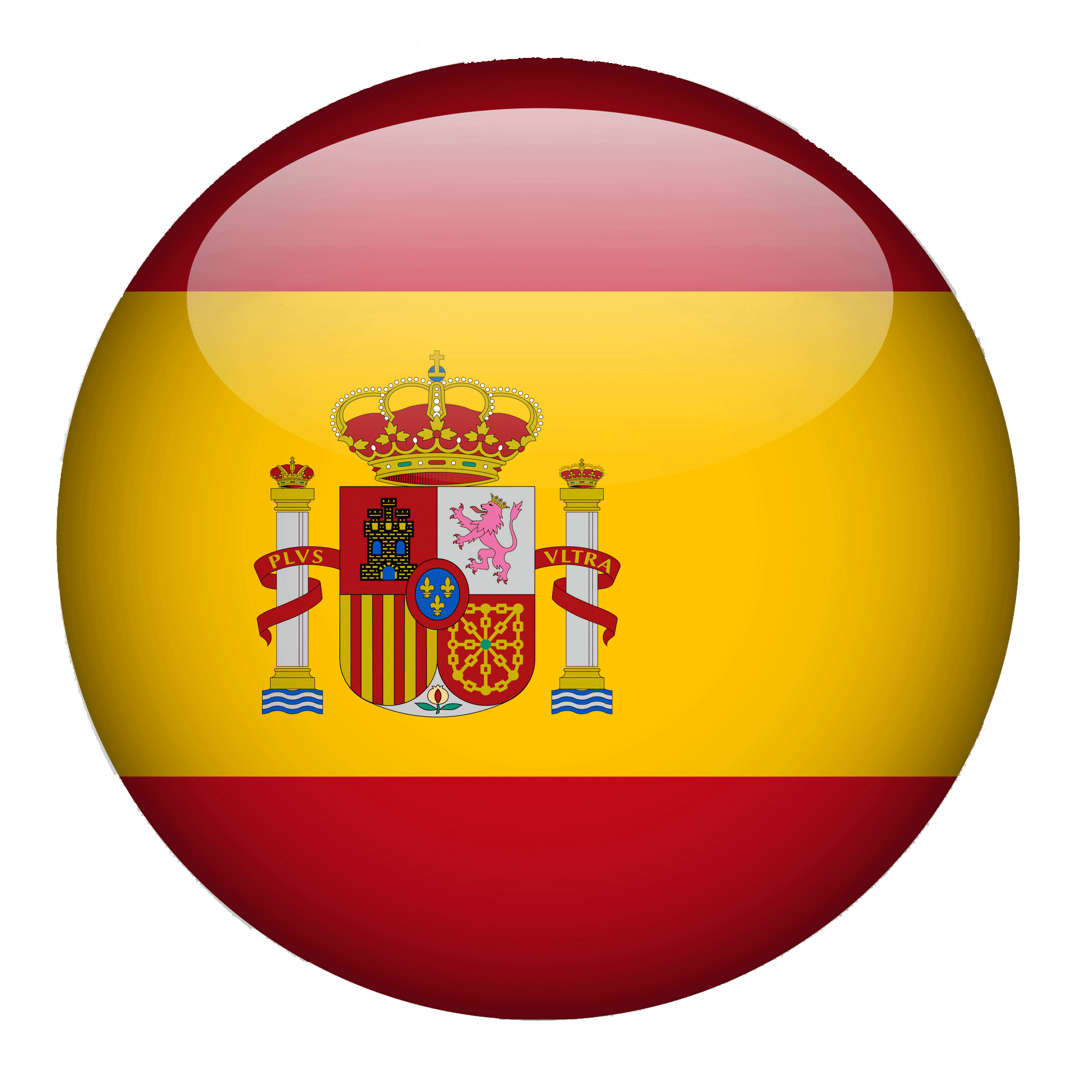 Plakati
Učenički radovi
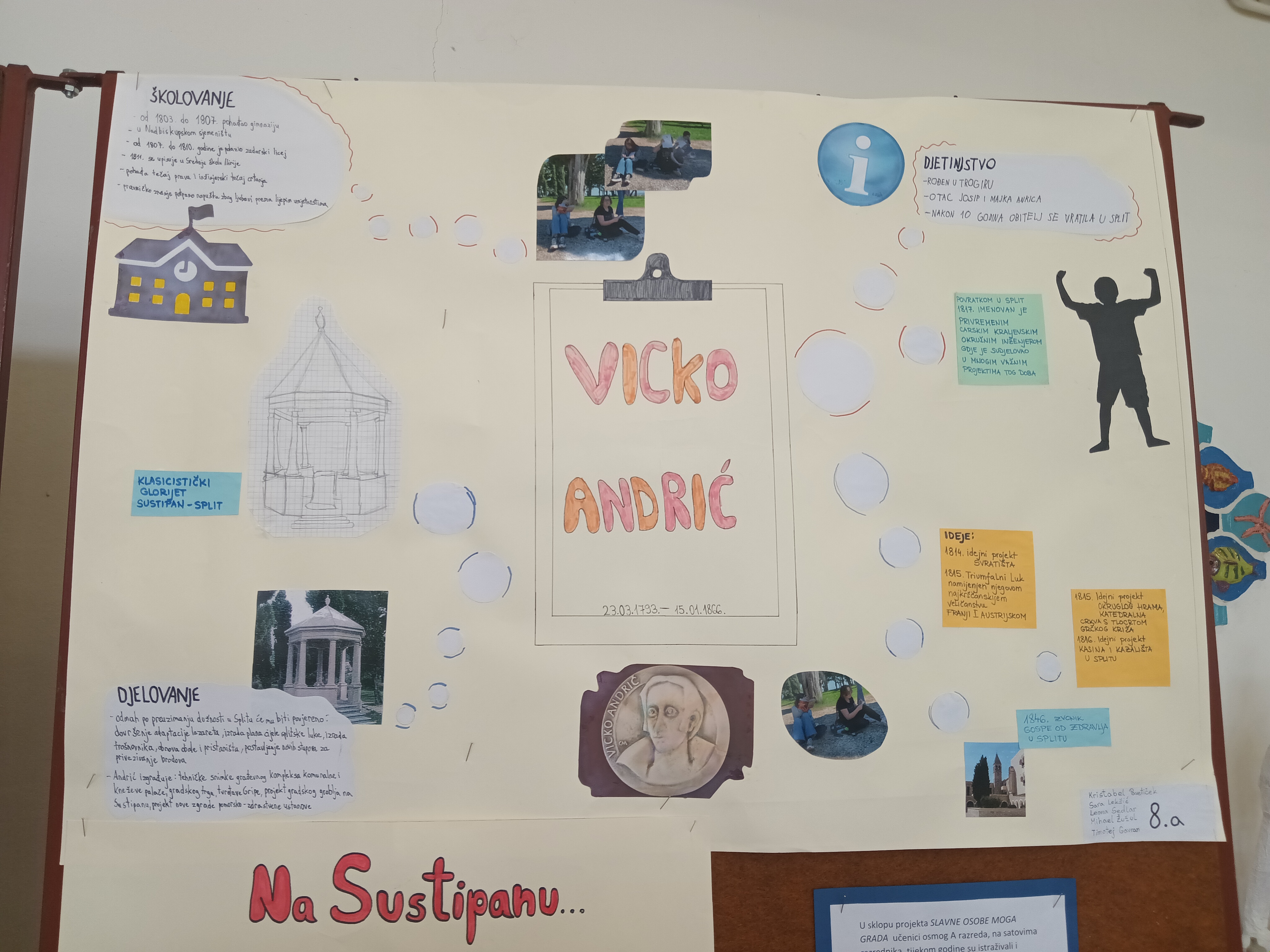 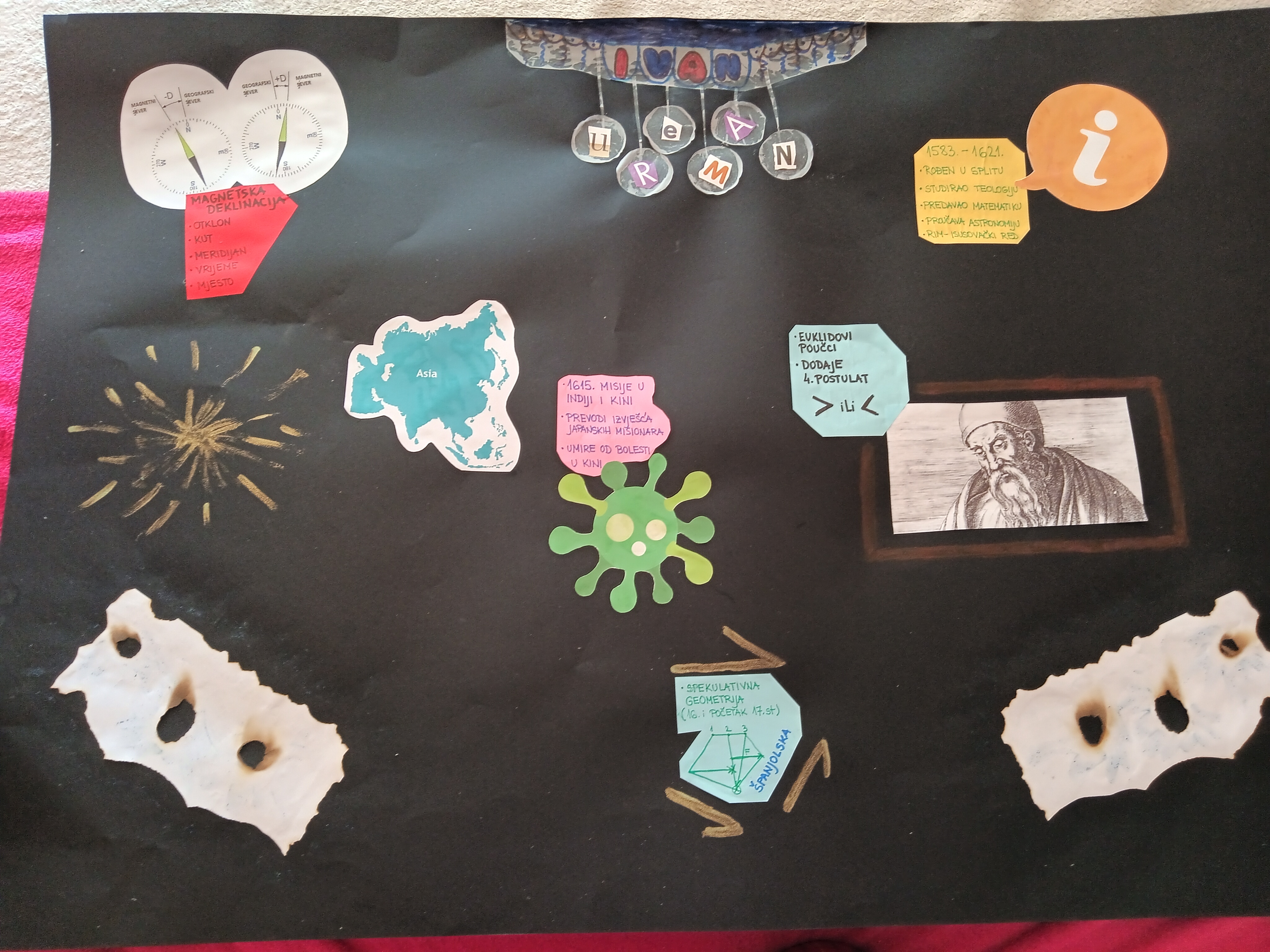 Kristabel PavetičekLeona Sedlar
8.a
Mihael Žužul
Timotej Gavran
Kristabel Pavetiček
Leona Sedlar
Sara Lekšić
8.a
Učenički radovi
Plakati
Anamarija Gavran
Hajdi Vučica
Ivano Čulić
Roko Sunara
8.a
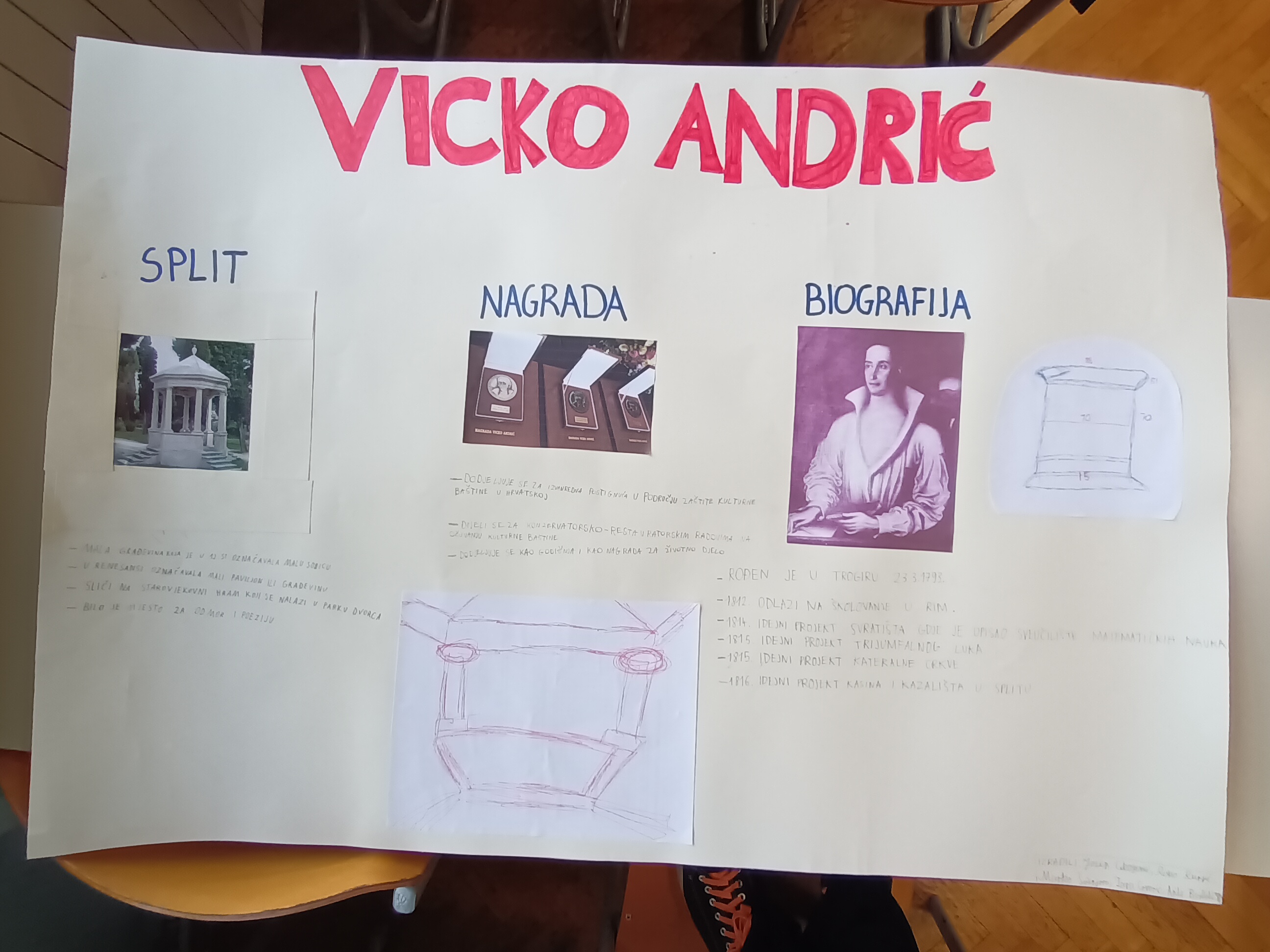 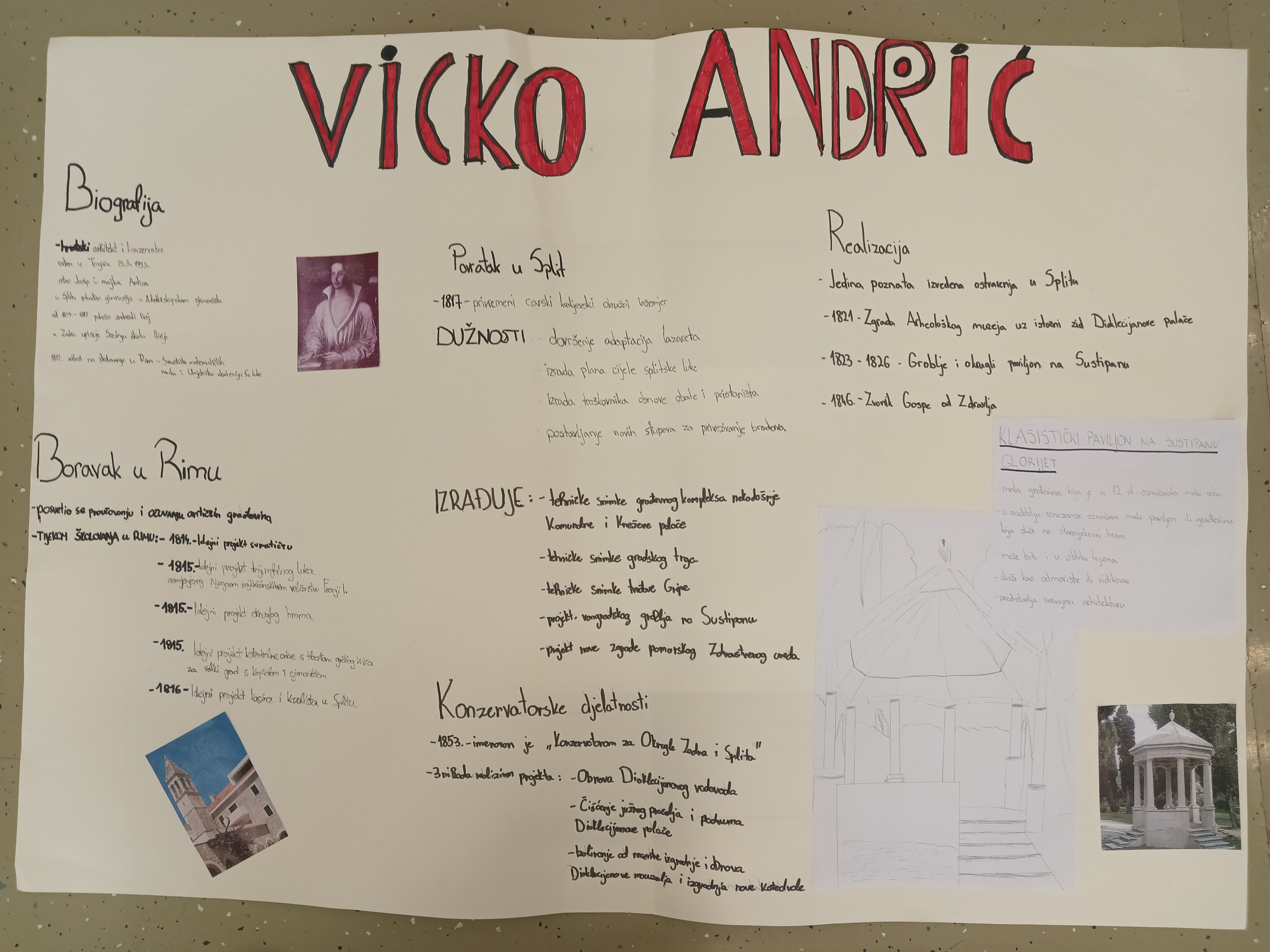 Tara Crvarić
Josip Cikojević
Marko Šušnjara
Roko Runjić
Ante Barbalić
8.a
Plakati
Učenički radovi
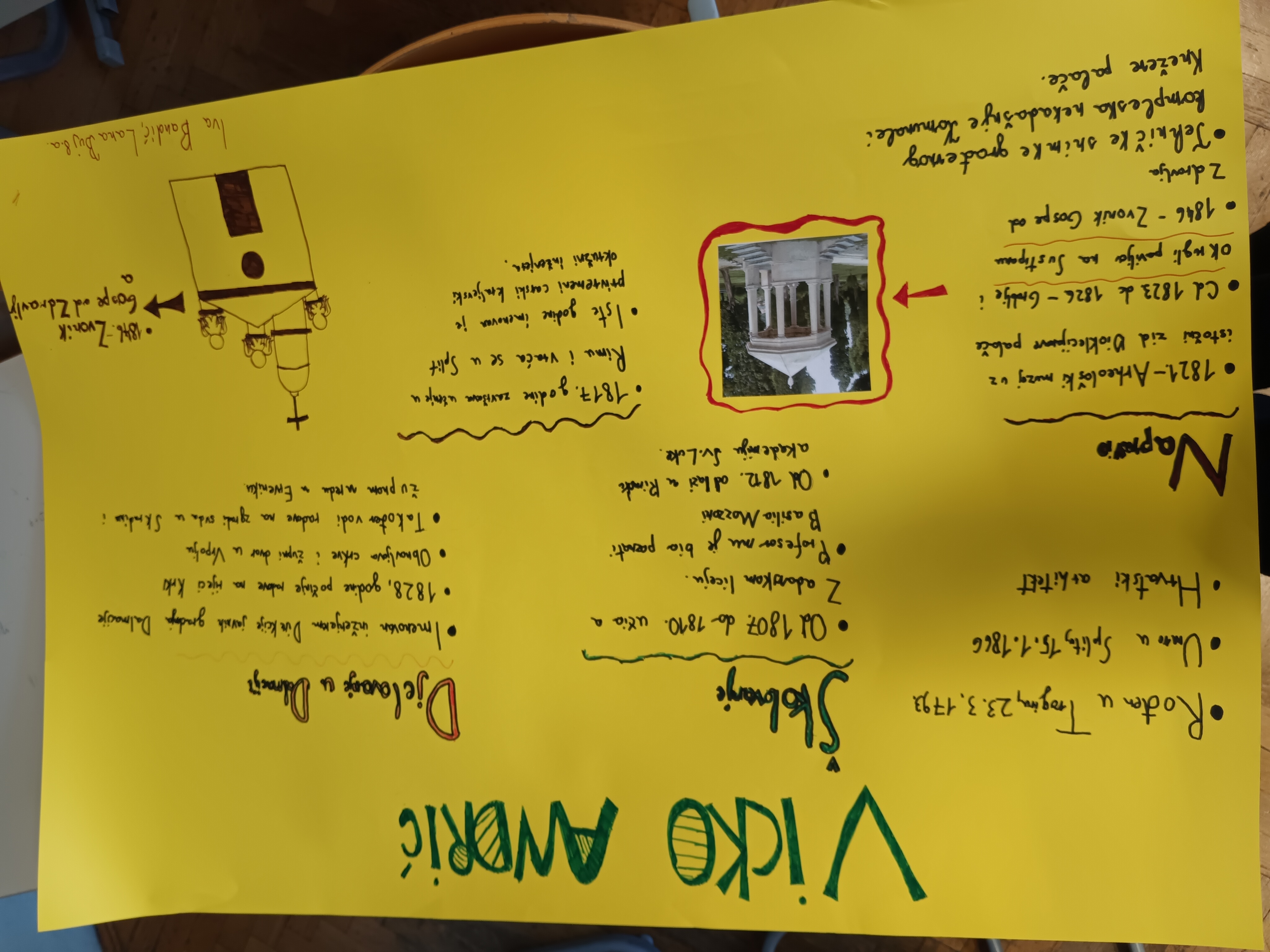 Kristabel Pavetiček
Razrednica Suzana Kustić
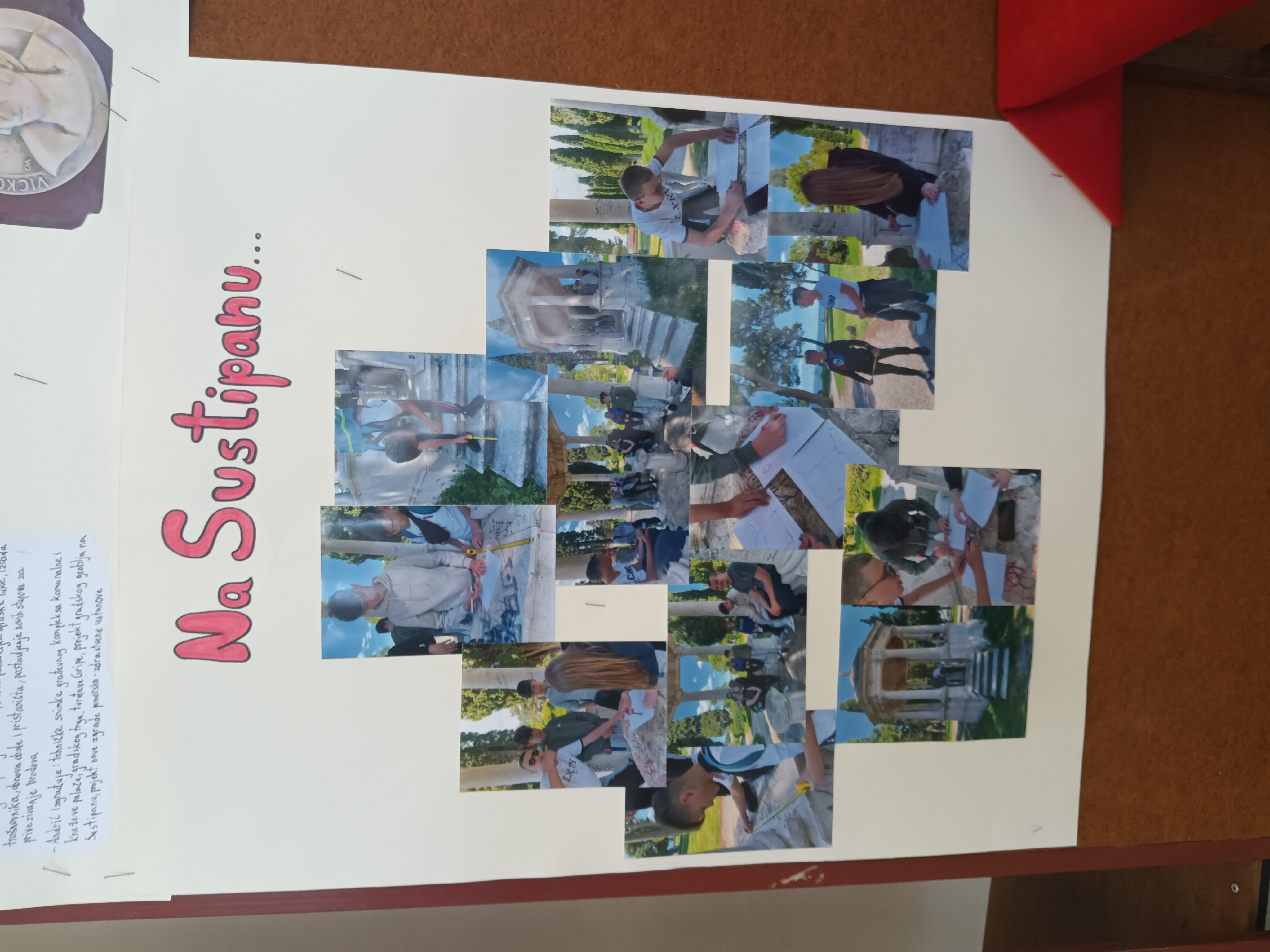 Iva Bandić
Lana Buj
8.a
3D model
Učenički radovi
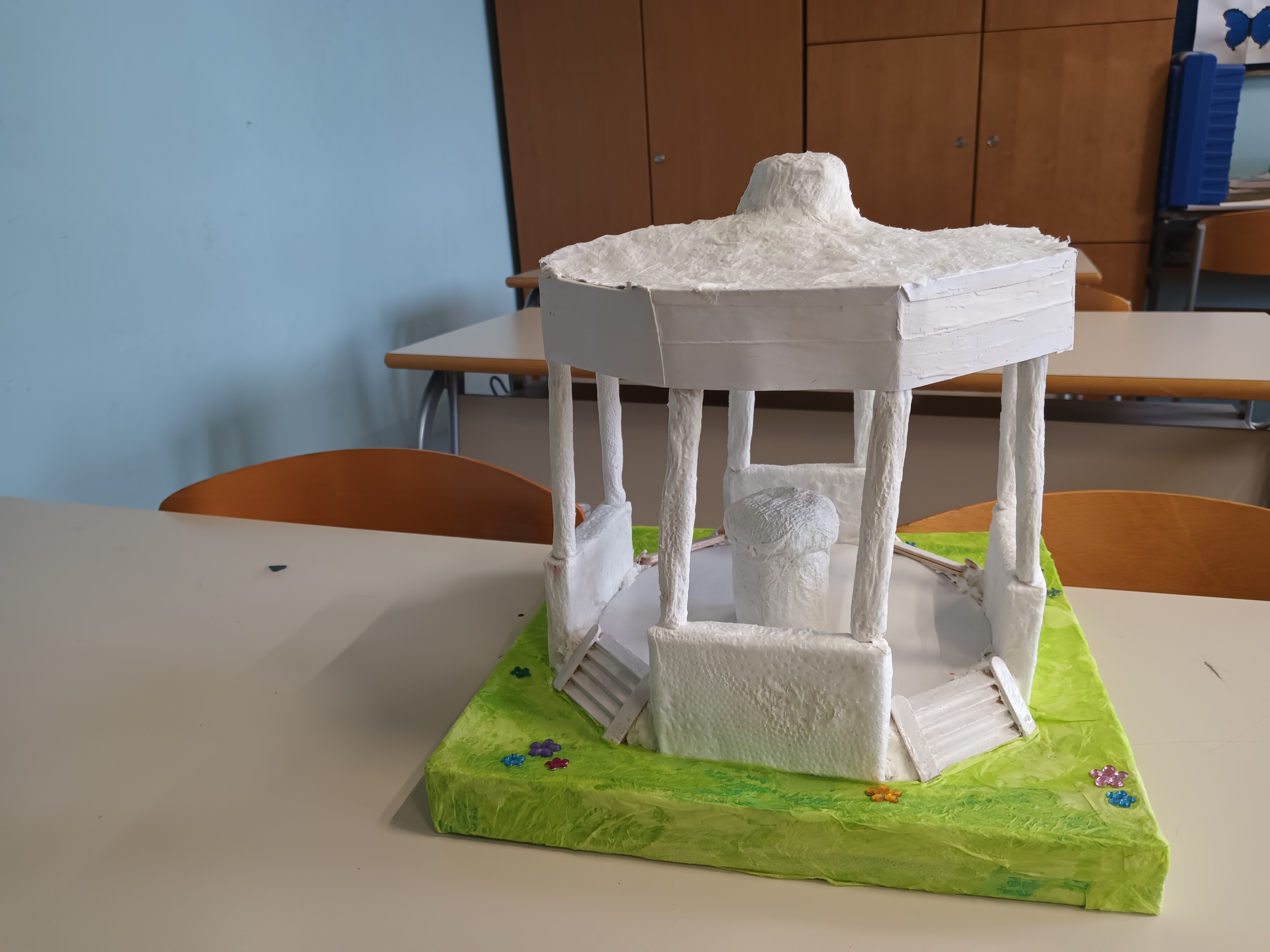 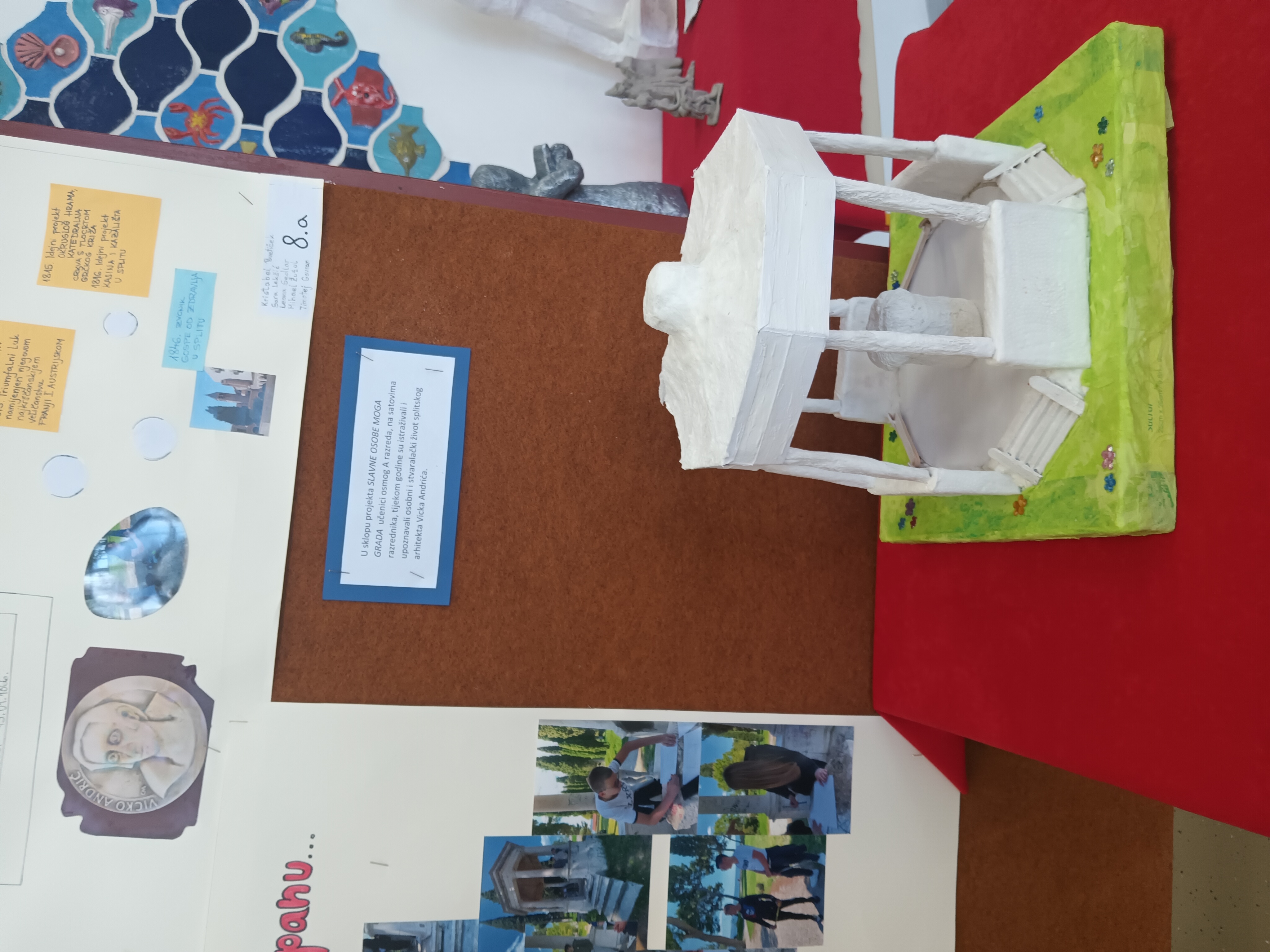 Glorijet na Sustipanu
-Kristabel Pavetiček 8.a
HVALA NA SLUŠANJU!-Kristabel Pavetiček 8.a